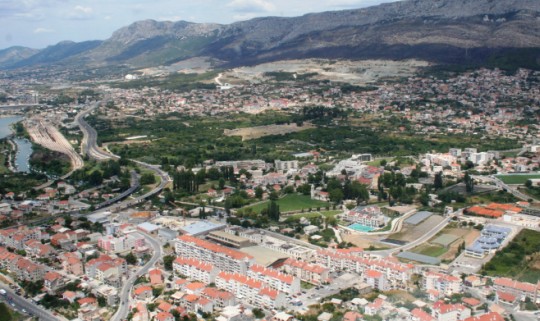 Solinska slovarica
A –Arapovac                                                              
B – Bilankuša
C – Crikvine 
Ć – Ćoskovi
Č - Čeprljinac
D – Dvorine                                                                                   
Đ – Đurini 
E –  Episkopalni centar u Saloni
F –  Forum     (Salona)
G – Gašpini
H – Hidro centrala Majdan              
I – Ilijin potok
J – Jankovača
K – Kunčeva greda 
L – Lamotina                                                                               
LJ – Ljubinci
M – Mramorna
N – Na Gredu, Na Dove...
O – Otok (Gospin otok)
P – Pavlekini 
R – Rupatina 
S –Sutikva 
Š – Šukica
T –Tusculum
U –  U Poljaka                                             
V –Voljak 
Z – Zgon                                                                                                 
Ž – Žižina glavica